Beneficios
de Scrum
en empresas
Entrega de resultados
Gracias a la entrega iterativa e incremental cada 2 o 4 semanas por parte del equipo de trabajo, el cliente tiene la oportunidad de comprobar regularmente si se están cumpliendo sus expectativas.

Los resultados se obtienen antes de la entrega final, con lo cual, se puede utilizar el producto prácticamente desde los primeros sprints.

Teniendo en cuenta que el marco de trabajo Scrum se basa en la adaptación y la capacidad de cambio, el cliente puede redirigir el proyecto en función de factores que considere relevantes.
[Speaker Notes: 4 valores ágiles: 
personas sobre procesos
software funcionando sobre documentación extensiva
colaborar con el cliente sobre negociación contractual
respuesta ante el cambio sobre seguir un plan]
Productividad
Uno de los beneficios más importantes está vinculado directamente con la productividad de los equipos y la calidad técnica y visual de los proyectos. 

A medida que avanza el proyecto, el equipo va mejorando su forma de trabajar, sincronizando las tareas diarias y resolviendo los problemas de forma conjunta.

A ello hay que sumarle que las personas trabajan de forma más eficiente cuando hay un objetivo y una fecha fin de sprin  (fecha de entrega) en el corto plazo.
[Speaker Notes: 4 valores ágiles: 
personas sobre procesos
software funcionando sobre documentación extensiva
colaborar con el cliente sobre negociación contractual
respuesta ante el cambio sobre seguir un plan]
Vínculo entre el cliente y equipo
Existe un vínculo muy estrecho entre los stakeholders (el cliente, departamentos involucrados,…)  y el equipo de trabajo. 

Todos conocen cuál es el objetivo, tanto a corto como a largo plazo. De este modo, el proyecto se enriquece gracias a la motivación, implicación, …sobre todo las aportaciones personales y profesionales de todos los integrantes del equipo.
[Speaker Notes: 4 valores ágiles: 
personas sobre procesos
software funcionando sobre documentación extensiva
colaborar con el cliente sobre negociación contractual
respuesta ante el cambio sobre seguir un plan]
Motivación
Los miembros del equipo tienen plena libertad para hacer uso de su creatividad a la hora de resolver problemas y organizar el trabajo, lo que favorece la motivación y con ello, la productividad. 

Además, el hecho de ver objetivos a corto plazo conseguidos en cada uno de los “sprints” también resulta muy motivador.

En un mundo de cambio constante, los clientes y las empresas exigen nuevas formas de gestión que obtengan el máximo rendimiento de las personas.

Así, gracias al uso adecuado de Scrum, se crean equipos de trabajo y una serie de tareas que se desarrollan en ciclos cortos de tiempo, llamados “sprints”.

El equipo está autogestionado por los miembros que lo componen, y las tareas se establecen en orden de importancia. Así, lo prioritario se realiza al inicio del sprint.
[Speaker Notes: 4 valores ágiles: 
personas sobre procesos
software funcionando sobre documentación extensiva
colaborar con el cliente sobre negociación contractual
respuesta ante el cambio sobre seguir un plan]
Equipos enfocados a resultados
Una de las condiciones y punto clave para que la metodología se lleve como se debe es el equipo, para ello cada uno de sus integrantes debe ser especialista en algo y sin problemas de ayudar a sus compañero si es que se tiene un conocimiento similar a ello,

Al ser un equipo, los éxitos y fracasos son de todos, de esta manera al ver entregables funcionales el equipo se motiva con el desarrollo o ejecución de un proyecto. 

Se ha comprobado que equipos enfocados a resultados generan hasta 45% más resultados positivos que los equipos que trabajan sin un objetivo claro que los anime a entregar las historias de usuario en tiempo de sprint.
[Speaker Notes: 4 valores ágiles: 
personas sobre procesos
software funcionando sobre documentación extensiva
colaborar con el cliente sobre negociación contractual
respuesta ante el cambio sobre seguir un plan]
Mejor servicio al cliente
Se prioriza en base al valor que aporta al cliente o en base al ROI y a su cliente, así mismo se puede mejorar la experiencia del cliente mediante dinámicas de equipo que involucran al Scrum Master, Product Owner, Development team y a los stakeholders.

Se tiene más satisfecho al cliente ya que obtiene más funcionalidades con menos errores que podrán ser usados por el consumidor final. 

Si se reduce el TTM en la entrega y lanzamiento del producto/servicio que desea, mayor es la satisfacción del cliente respecto a la empresa contratada para llevar a cabo el proyecto.
[Speaker Notes: 4 valores ágiles: 
personas sobre procesos
software funcionando sobre documentación extensiva
colaborar con el cliente sobre negociación contractual
respuesta ante el cambio sobre seguir un plan]
Versatilidad para lograr los objetivos
La gestión de los proyectos en empresas que han implementado las metodologías ágiles está completamente orientada al cumplimiento de los objetivos y de las nuevas metas que puedan surgir.

¡De esta manera el proyecto se adapta a las necesidades del cliente y se consiguen mejores resultados!
[Speaker Notes: 4 valores ágiles: 
personas sobre procesos
software funcionando sobre documentación extensiva
colaborar con el cliente sobre negociación contractual
respuesta ante el cambio sobre seguir un plan]
Consigues + eficiencia  - costes
Un producto o proyecto que se desarrolla teniendo en cuenta la opinión del cliente y la de aquellos que lo están construyendo hace mejorar el producto final. 

La interacción de más personas que se cuestionan la calidad de un producto o servicio, hace  mejorar el resultado final y detectar más rápidamente cualquier error. Además, se trabaja con mayor eficiencia y velocidad y, por lo tanto, se reducen los costes. 

El desarrollo de un proyecto mediante las metodologías ágiles conlleva ir entregando muchas versiones del producto hasta llegar, en menor tiempo, a la versión definitiva aplicando todas las correcciones necesarias que requiera el cliente.
[Speaker Notes: 4 valores ágiles: 
personas sobre procesos
software funcionando sobre documentación extensiva
colaborar con el cliente sobre negociación contractual
respuesta ante el cambio sobre seguir un plan]
Y además...
Permite:
Dimensionar mejor los proyectos: Mediante entregas iterativas e incrementales en pequeños bloques más gestionables que si tratamos de abarcar un proyecto entero de principio a fin.

Se identifican fácilmente los objetivos y los riesgos en cada sprint.
 
Fecha de entrega de proyecto realista
Cuando se ejecuta un proyecto, uno gran error es asumir una entrega demasiado ajustada. En proyectos largos y  complejos, surgen imprevistos e incertidumbres que retrasan la entrega.

Al segmentar el objetivo a entregar en historias de usuario mas pequeñas, se consigue que los márgenes de error sean menores. En consecuencia, las fechas de entrega finales se ajustan  más a lo planificado.
[Speaker Notes: 4 valores ágiles: 
personas sobre procesos
software funcionando sobre documentación extensiva
colaborar con el cliente sobre negociación contractual
respuesta ante el cambio sobre seguir un plan]
Permite:
3. Rápido aprendizaje del equipos: 
Los sprints se realizan en 2 semanas normalmente (85% de los casos), esto conlleva que se obtenga un aprendizaje y mejora continua (best practices) que pueda ser usado en los próximos sprints del proyecto.
 
Se va aprendiendo y corrigiendo los errores, según se desarrolla el propio proyecto.

4. Feedbacks rápidos y precisos
Gracias a dinámicas de equipo diarias (15 min) donde el equipo se junta y habla de:
Lo qué hizo ayer para conseguir el objetivo del sprint
Lo qué se va a hacer hoy para conseguir el objetivo del sprint
los impedimentos que tiene.
[Speaker Notes: 4 valores ágiles: 
personas sobre procesos
software funcionando sobre documentación extensiva
colaborar con el cliente sobre negociación contractual
respuesta ante el cambio sobre seguir un plan]
Permite:
5. Obtención de un producto mínimo viable (MVP)
No es necesario tener el producto completamente acabado para ponerlo en marcha. Es lo suficientemente bueno y ofrece las garantías necesarias para lanzarlo al mercado.

Es el mercado el encargado de testarlo y ofrecer feedback, permitiendo sacar actualizaciones a necesidades específicas y reales del público objetivo.
 
6. Autonomía y responsabilidad
Se implica a todas las partes de un proyecto: compañeros, cliente, proveedores… se fomenta la responsabilidad dentro del equipo y proporciona un alto nivel de autonomía.
[Speaker Notes: 4 valores ágiles: 
personas sobre procesos
software funcionando sobre documentación extensiva
colaborar con el cliente sobre negociación contractual
respuesta ante el cambio sobre seguir un plan]
Scrum en pymes
Scrum para pymes:
El marco de trabajo Scrum permite realizar proyectos de cualquier índole y para todo tipo de industria, lo cual hace que si una Pyme tiene proyectos de desarrollo puede usarlo como base en la gestión y ejecución de sus proyectos.

Los líderes de empresas pueden comunicarse de una forma clara en base a los requerimientos diarios de sus clientes, conducen a sus organizaciones transparentemente y el equipo se vuelve autoorganizado.

Está diseñada para trabajar en proyectos complejos y complicados de alta incertidumbre, que requieren resultados a corto plazo, es por ello que empresas grandes de tecnología como Google o Apple lo han adoptado como su principal framework.

La reducción en los gastos de operación en algunas ocasiones es hasta del 50%, lo que lleva a realizar otras inversiones en esas empresas y a los miembros del equipo Scrum recibir un mejor salario por sus servicios y sus resultados.
[Speaker Notes: 4 valores ágiles: 
personas sobre procesos
software funcionando sobre documentación extensiva
colaborar con el cliente sobre negociación contractual
respuesta ante el cambio sobre seguir un plan]
Empresas que usan Scrum
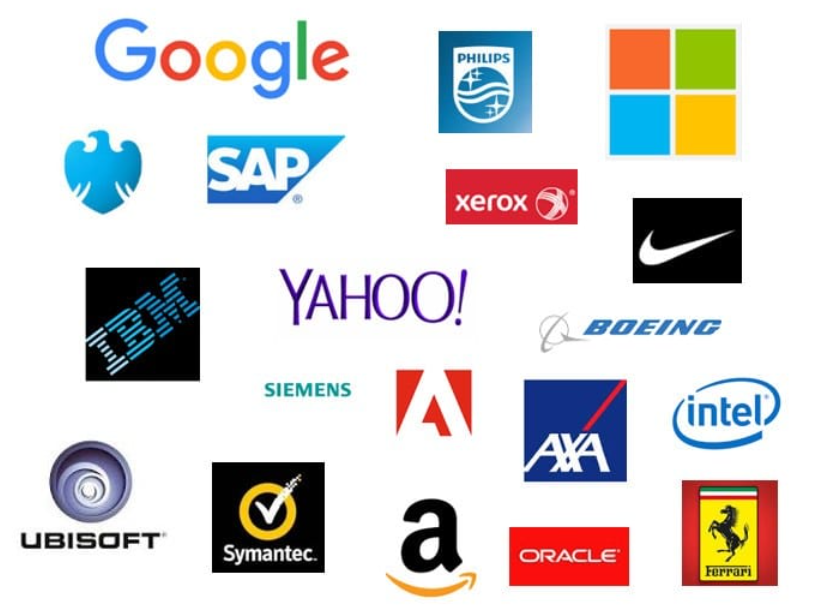